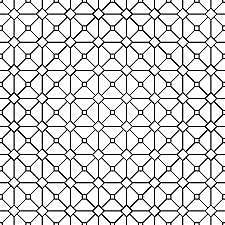 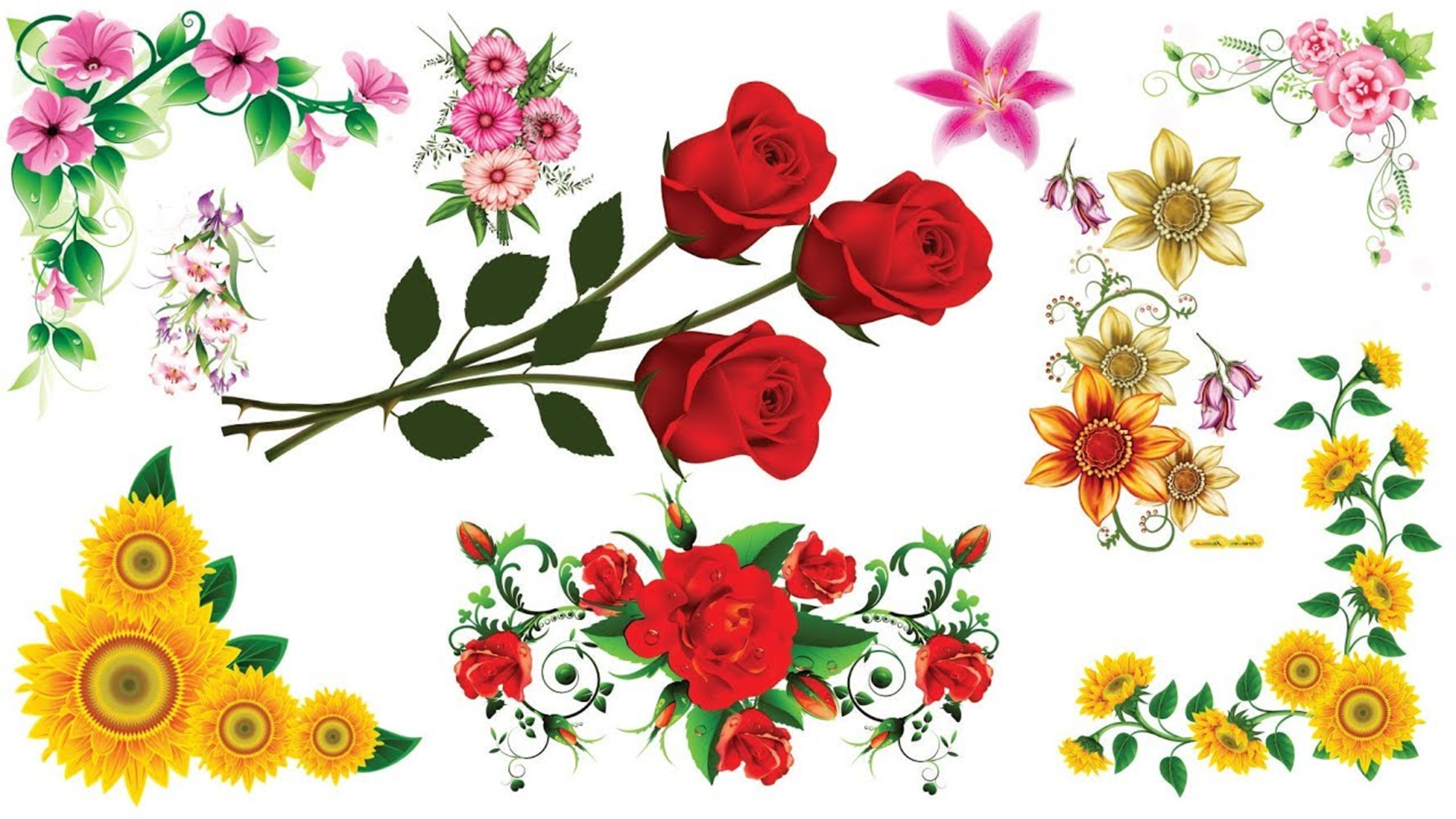 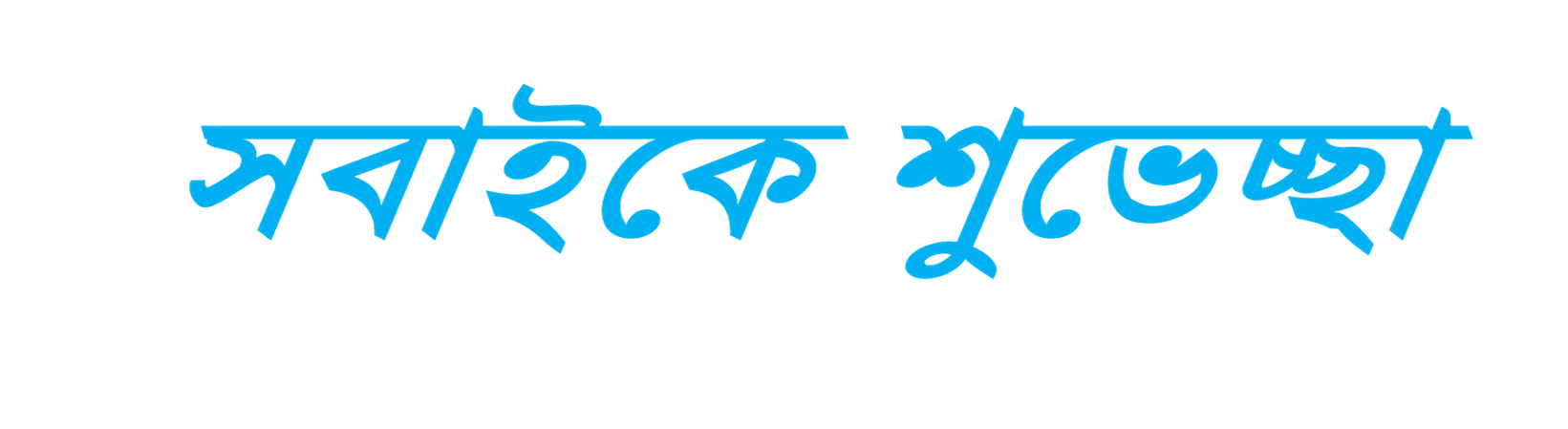 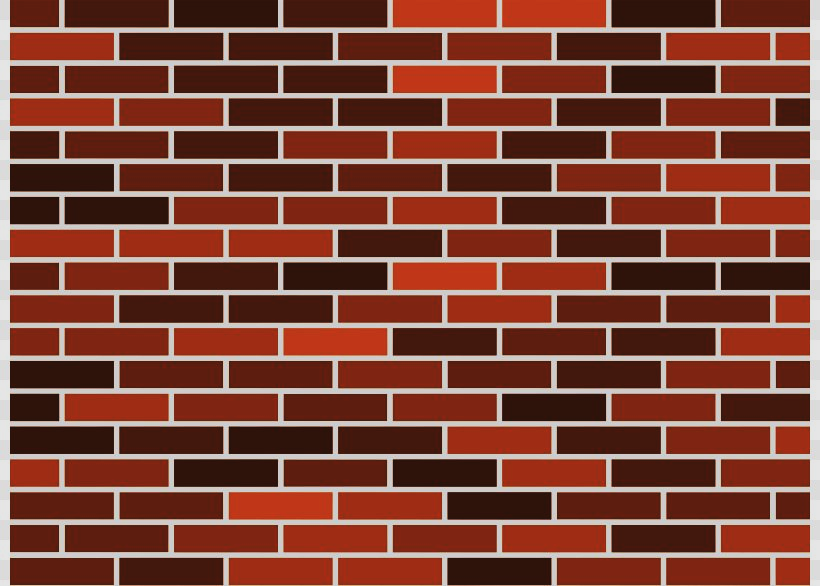 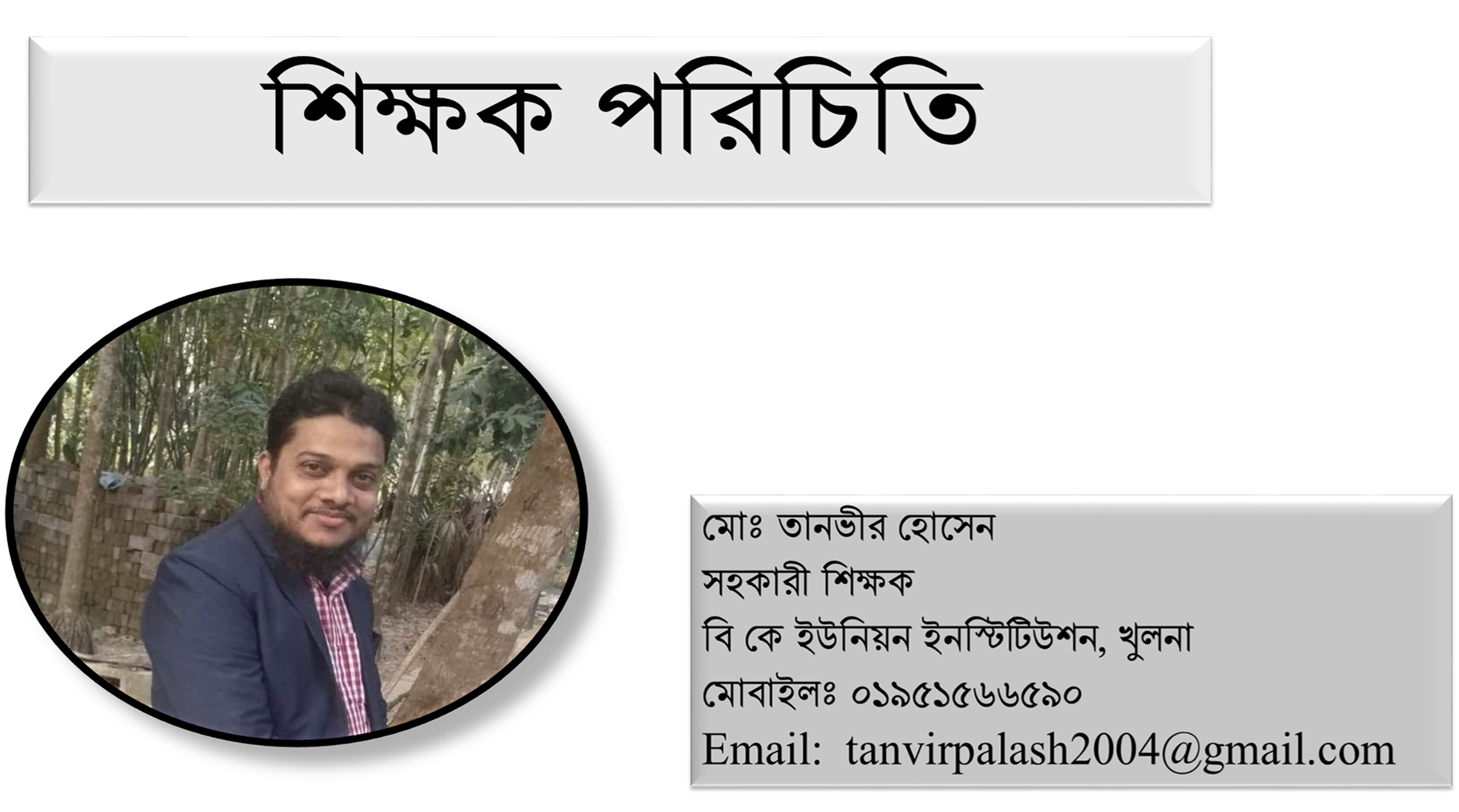 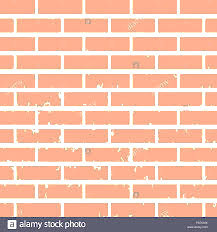 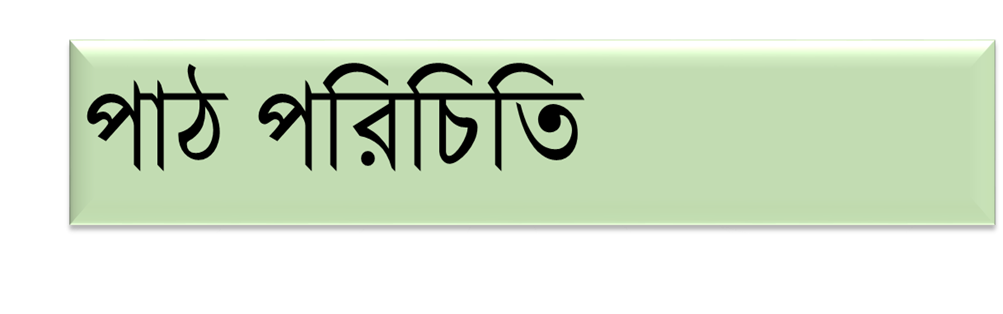 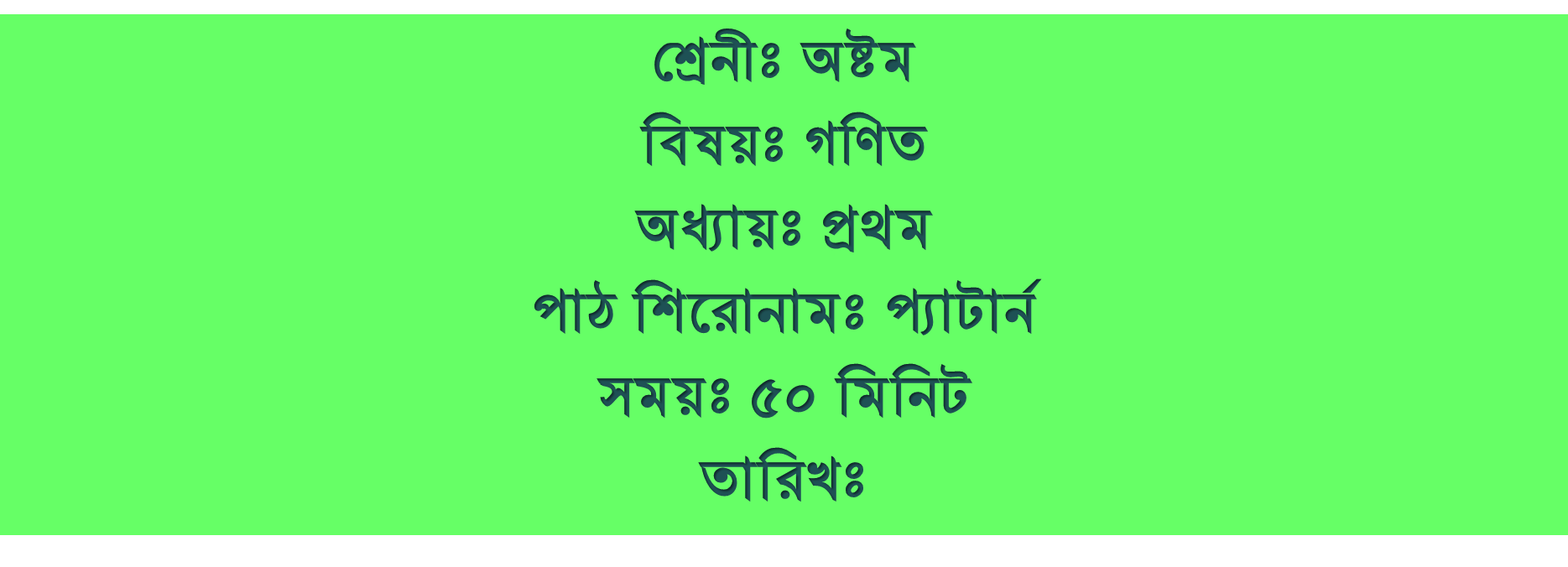 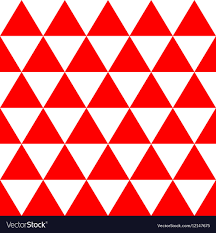 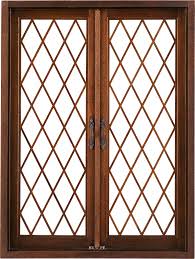 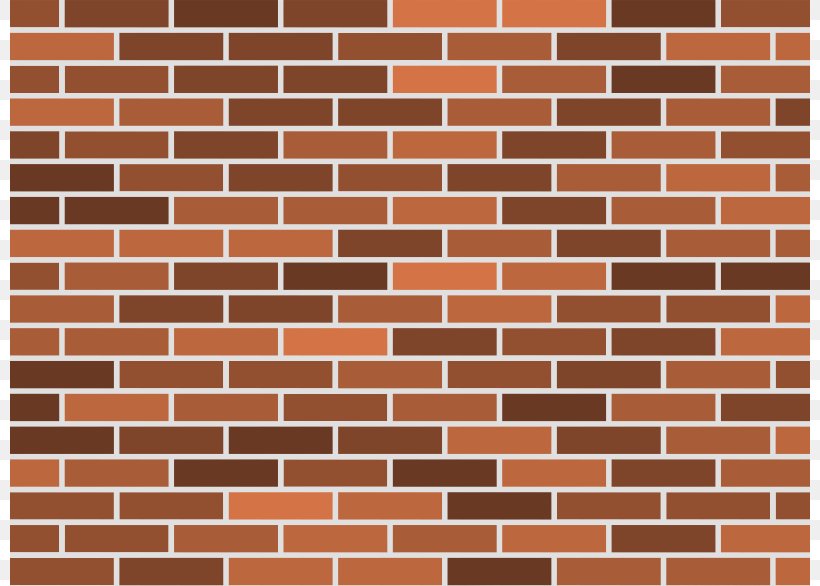 জ্যামিতিক চিত্রগুলো একটি বিশেষ নিয়মে সাজানো হয়েছে।
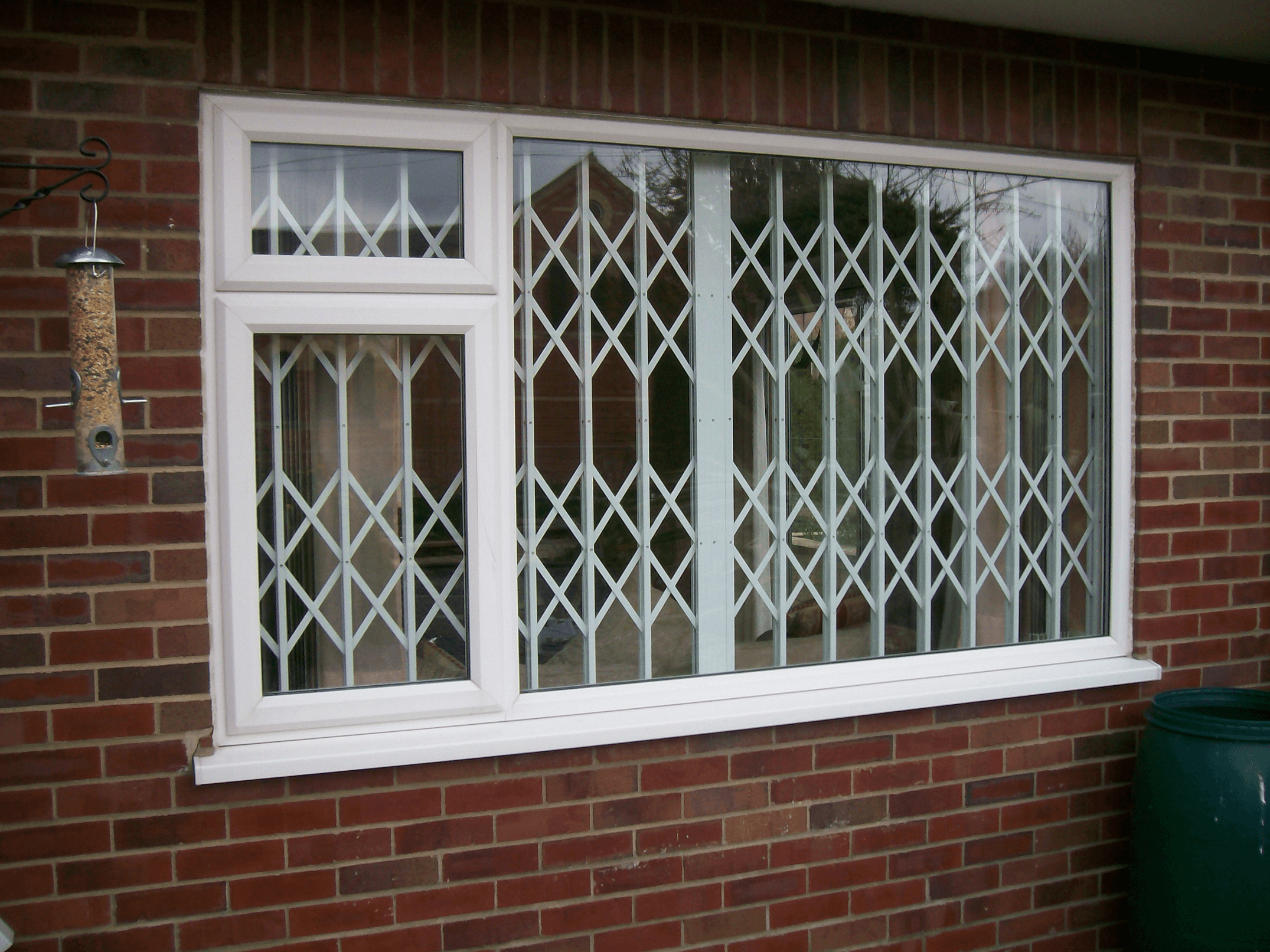 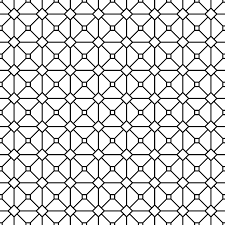 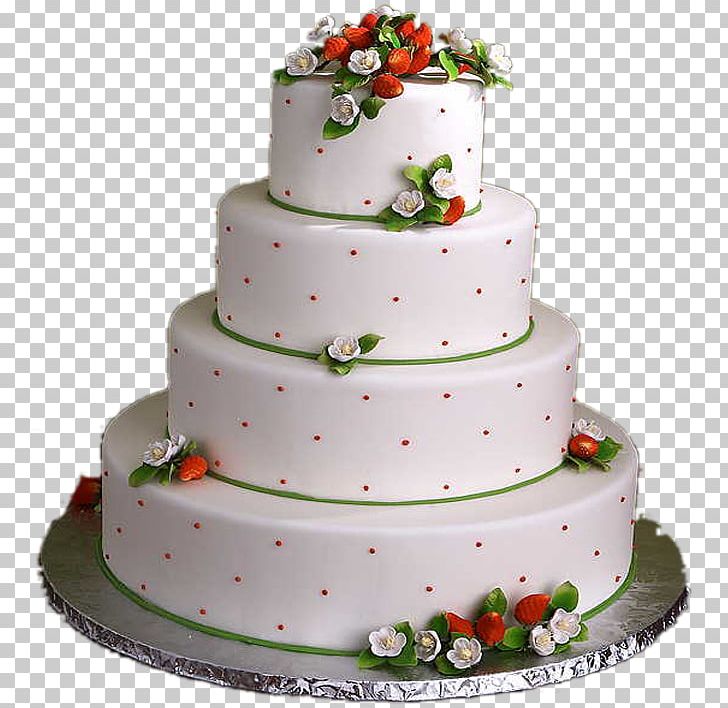 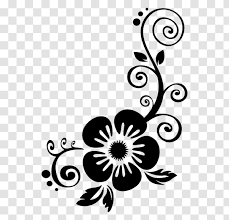 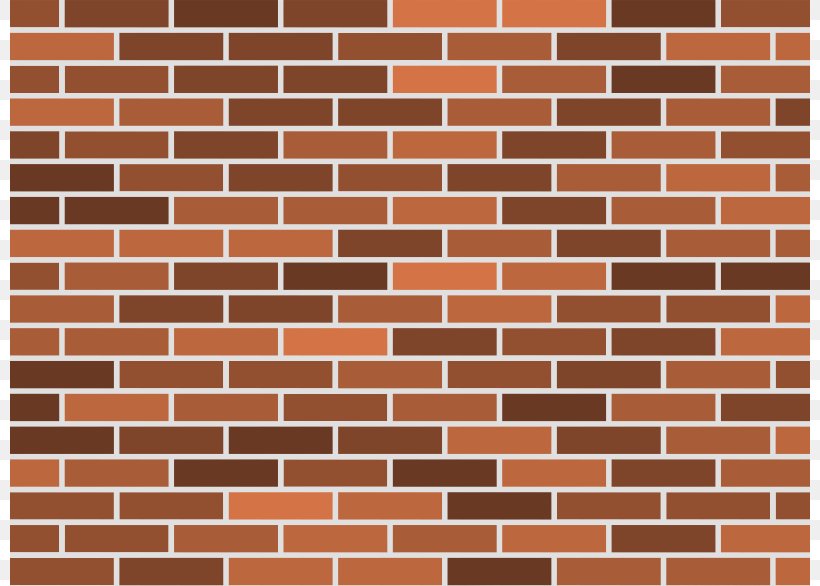 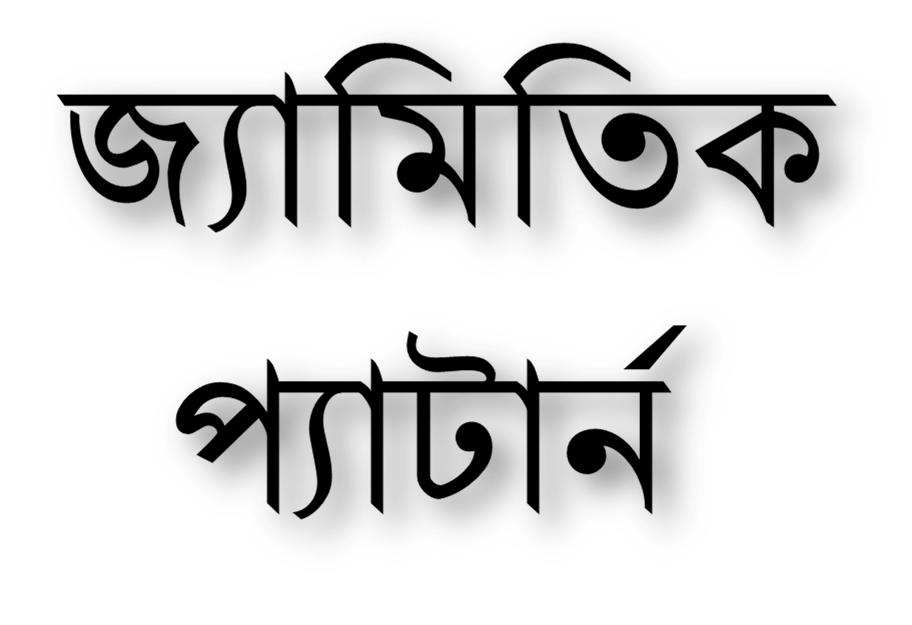 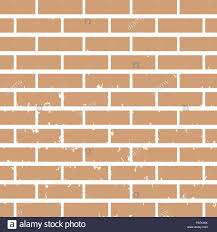 শিখনফল
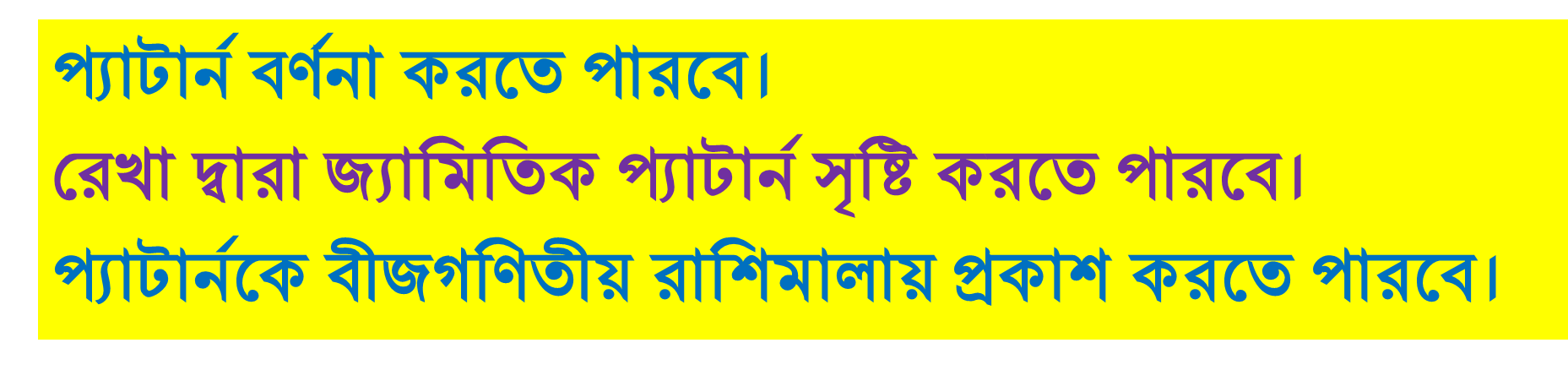 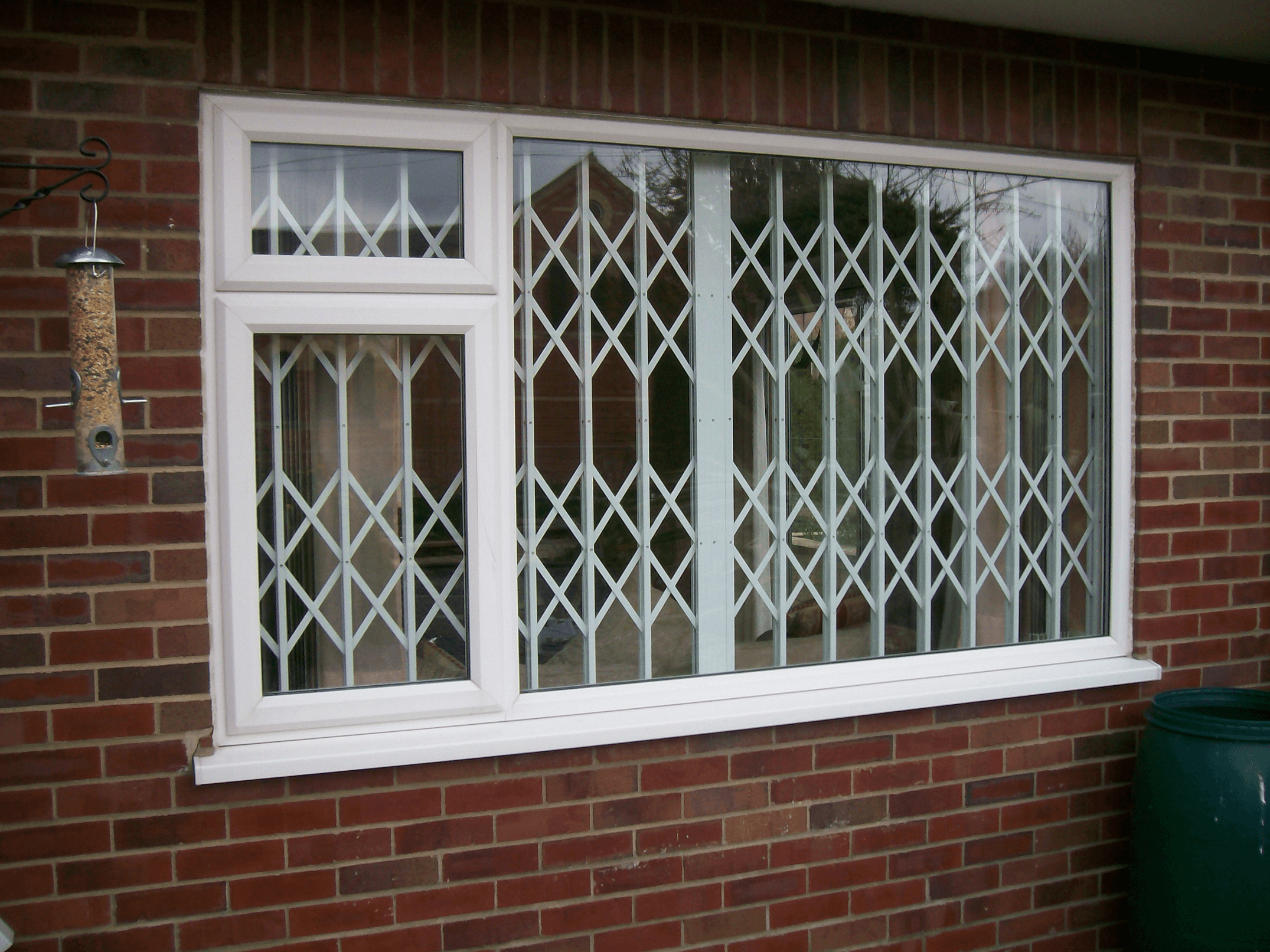 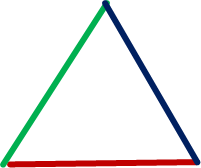 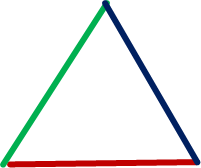 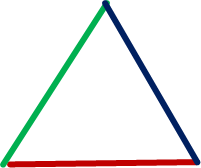 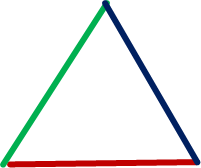 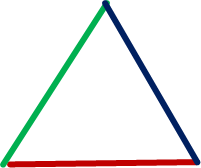 ৩ য় চিত্র
১ ম চিত্র
২ য় চিত্র
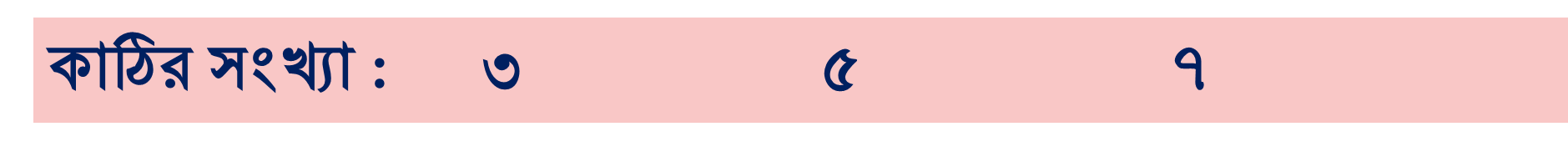 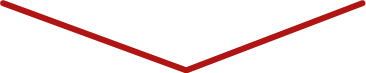 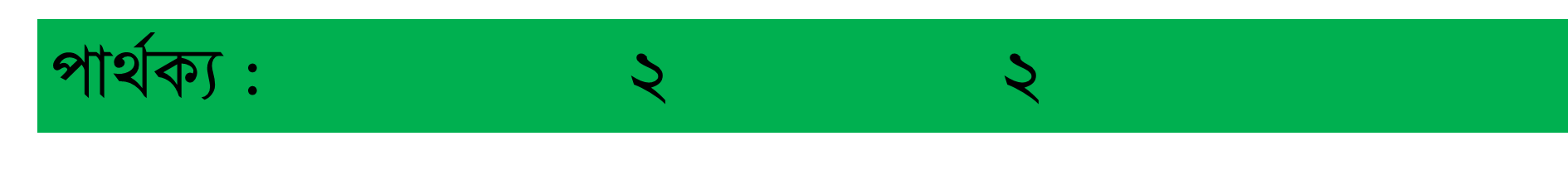 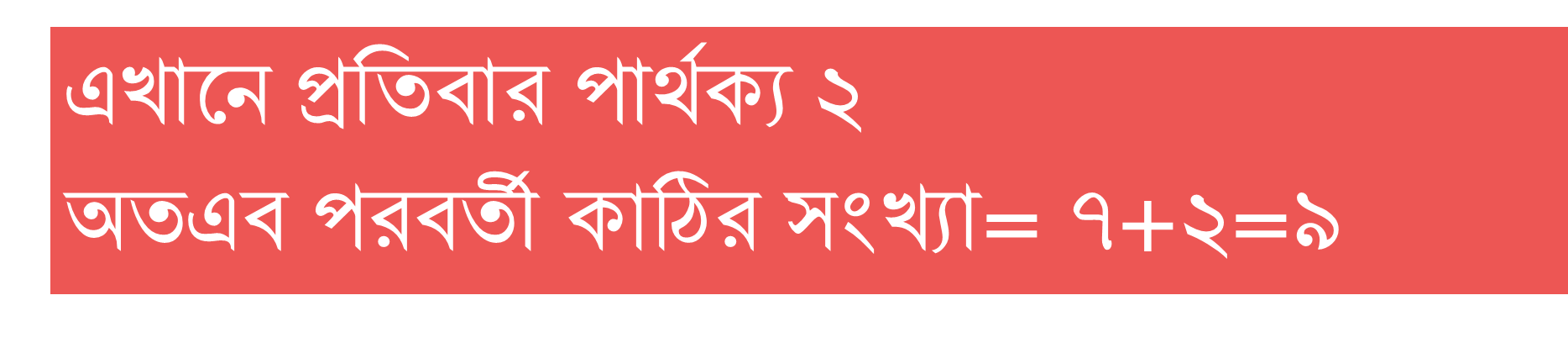 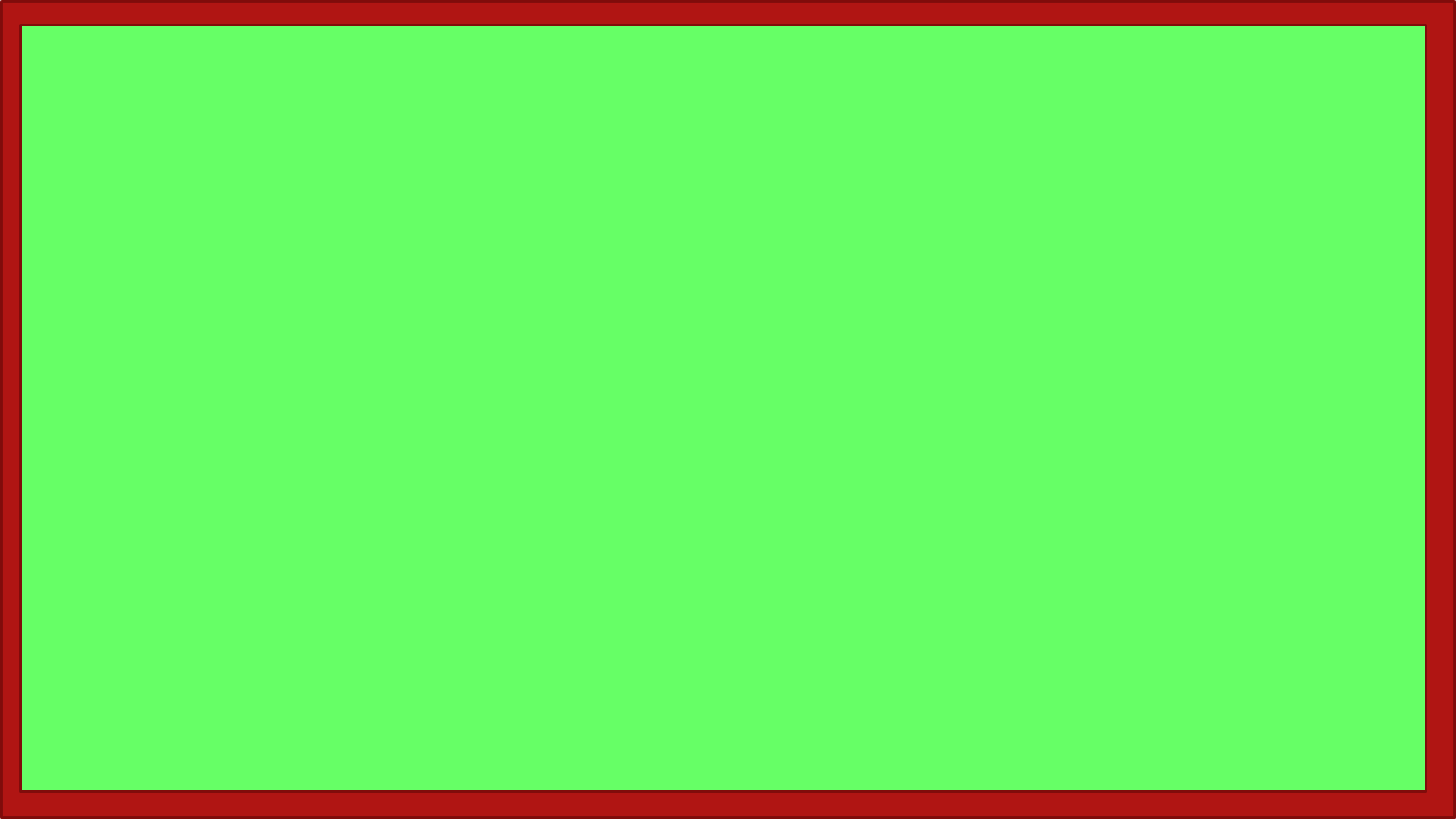 একক কাজ
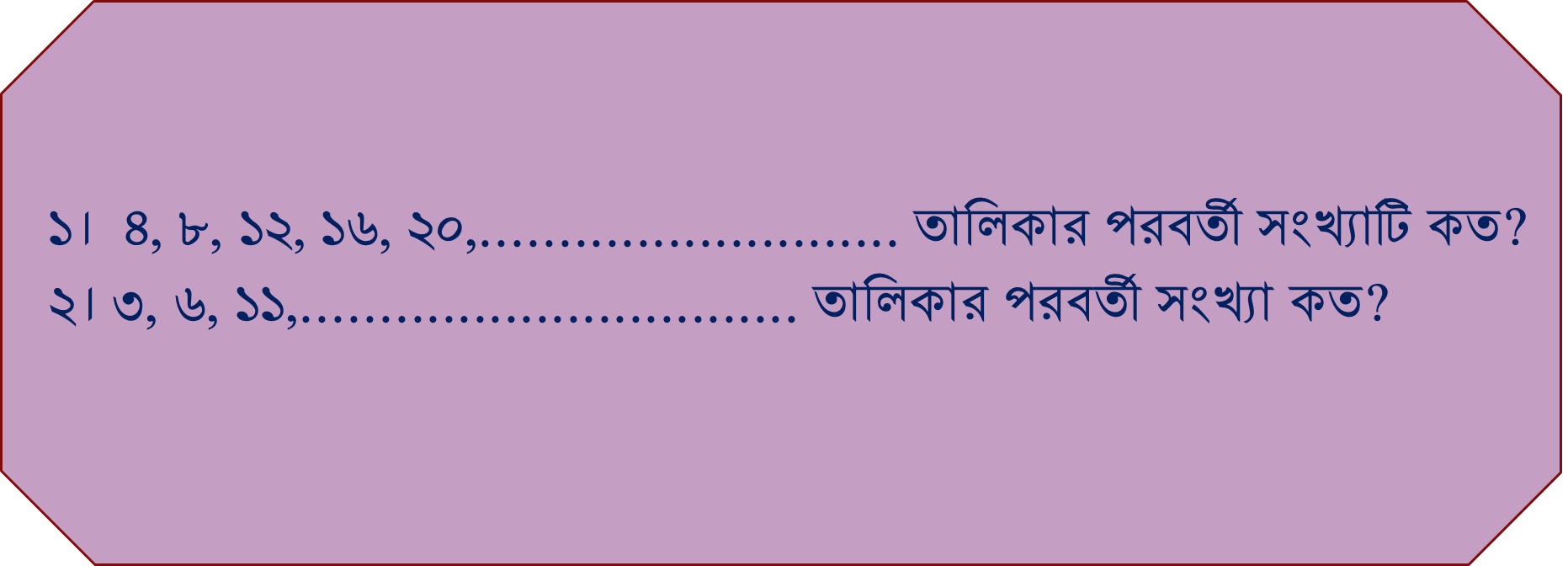 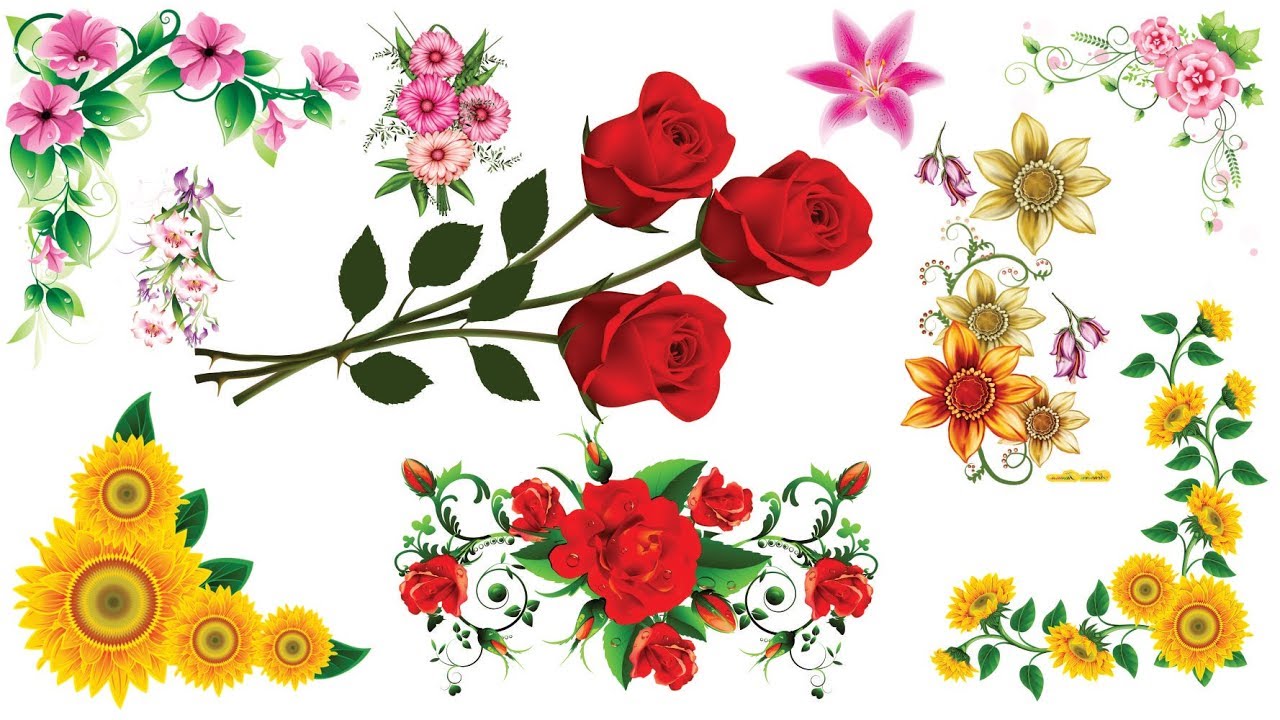 জ্যামিতিক প্যাটার্ন তৈরি:
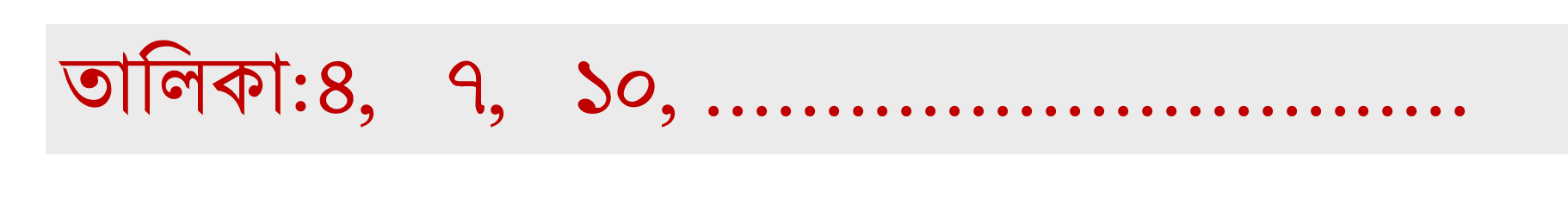 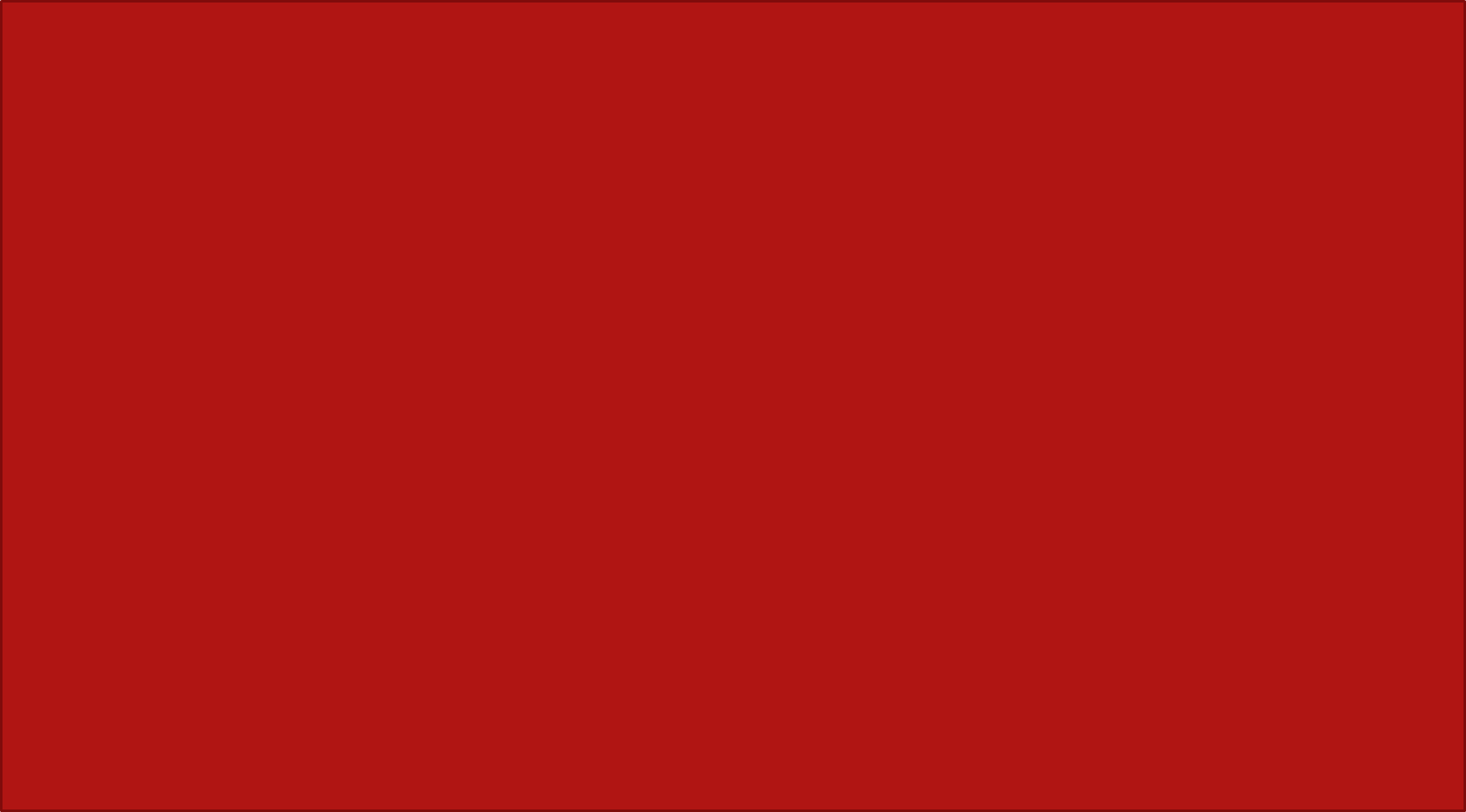 জ্যামিতিক প্যাটার্ন তৈরি:
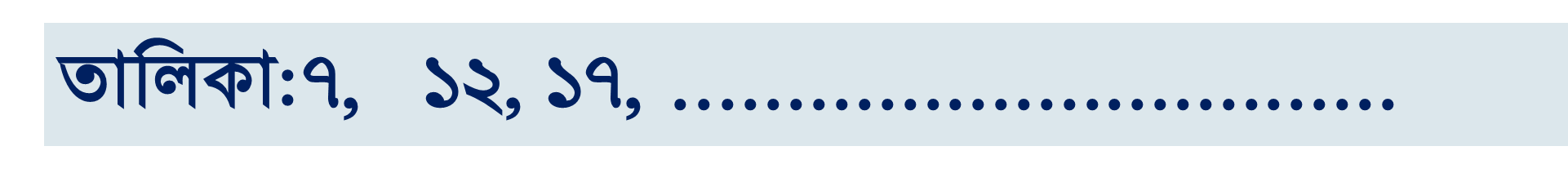 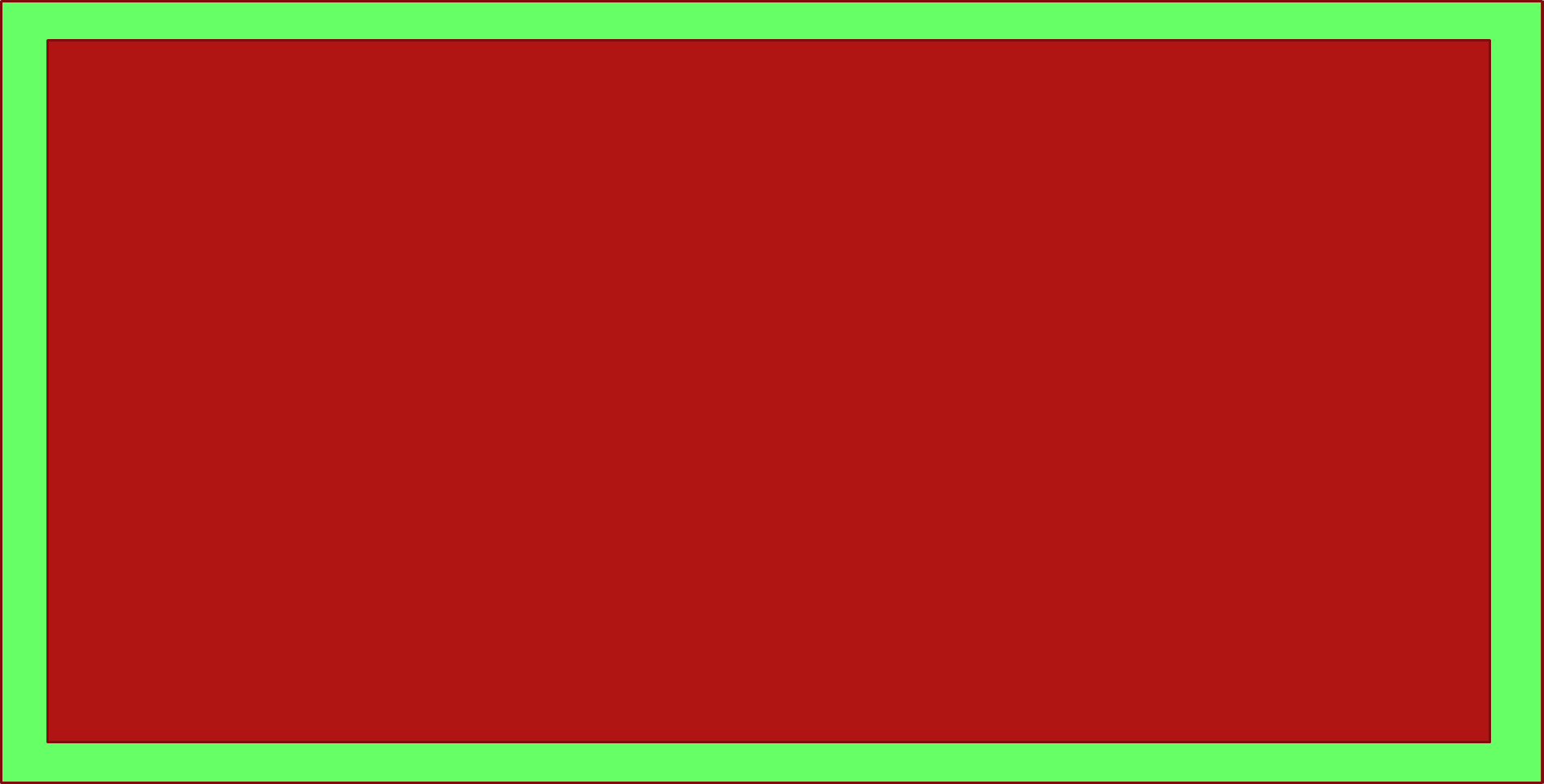 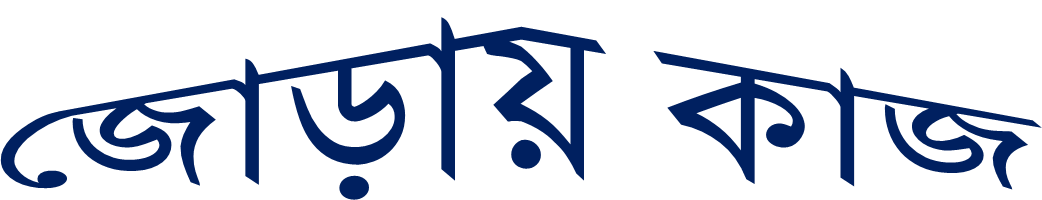 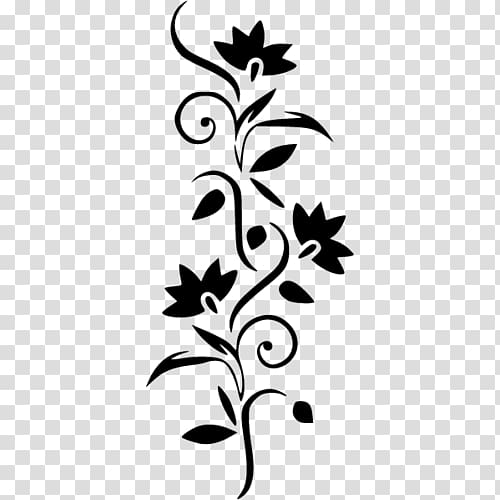 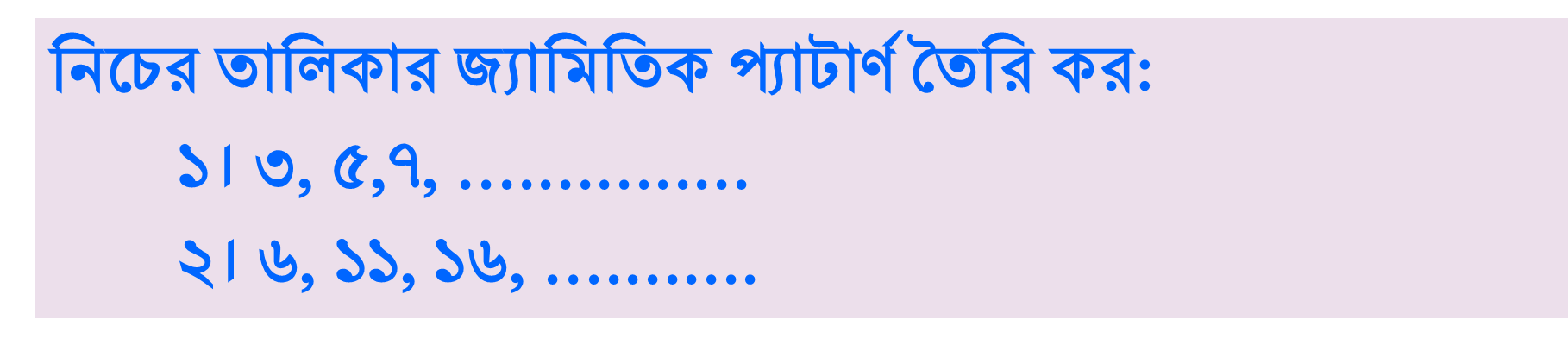 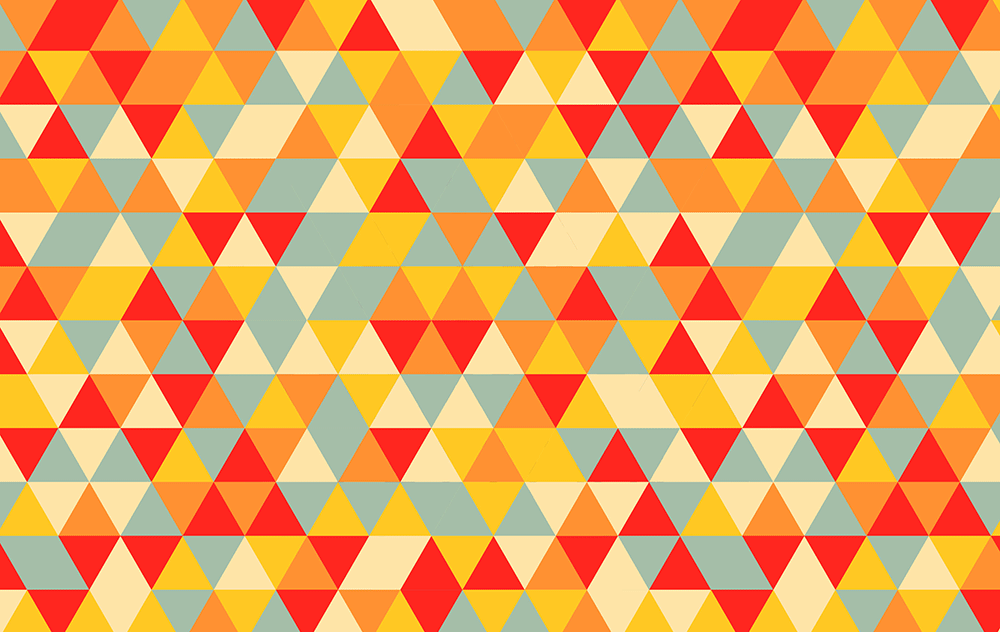 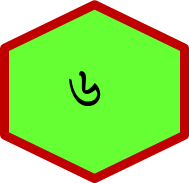 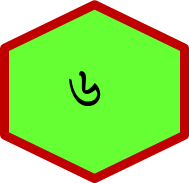 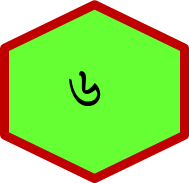 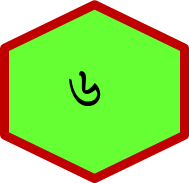 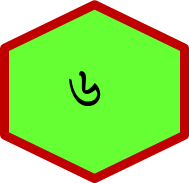 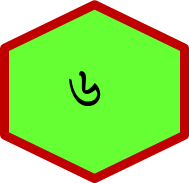 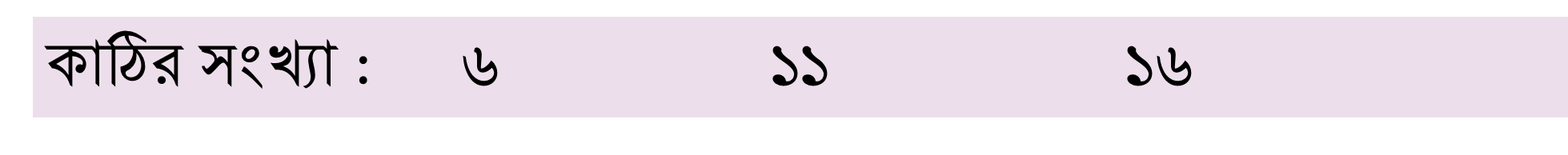 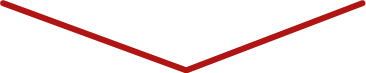 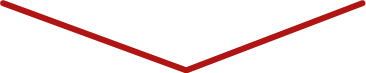 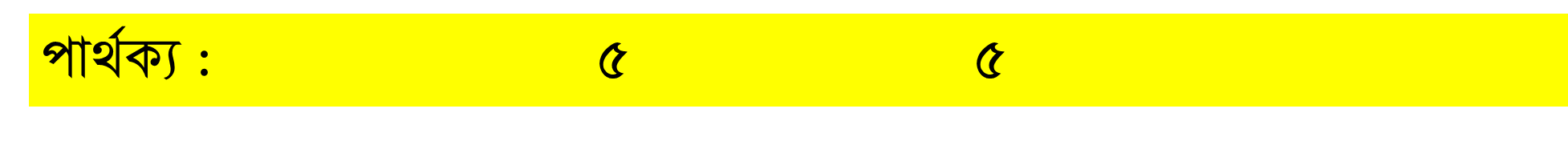 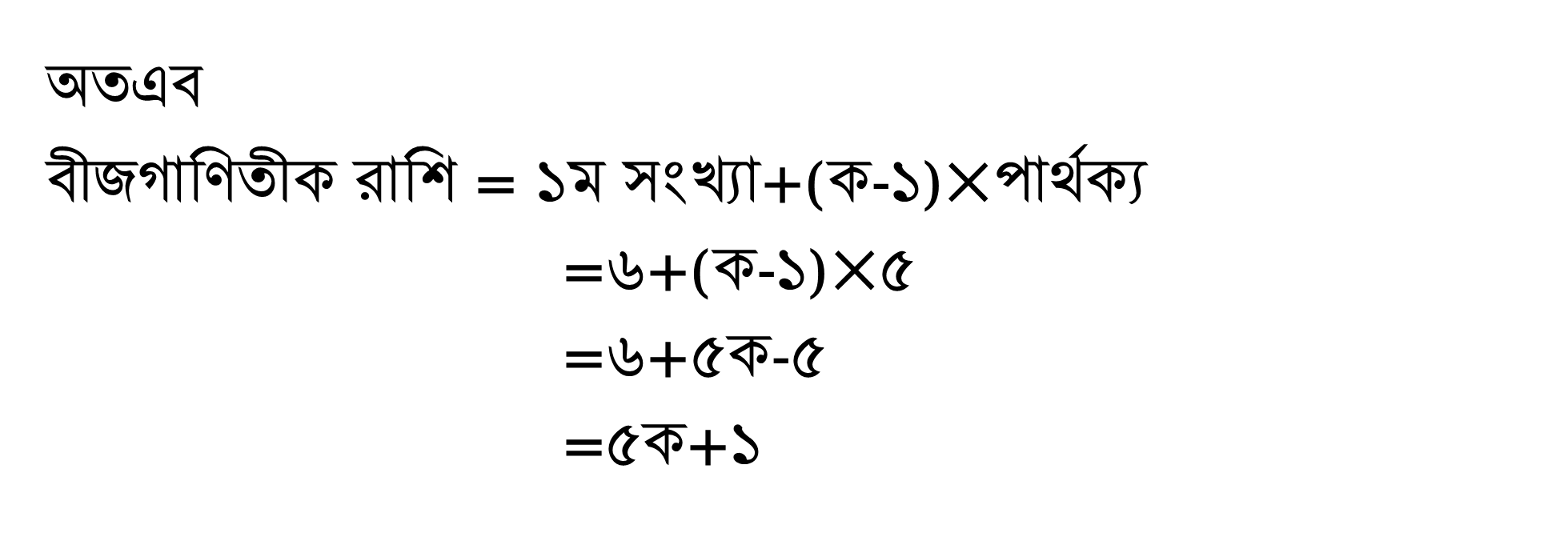 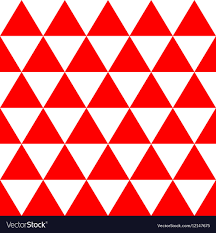 দলীয় কাজ
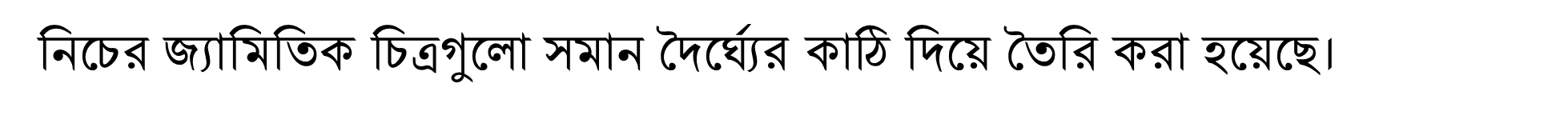 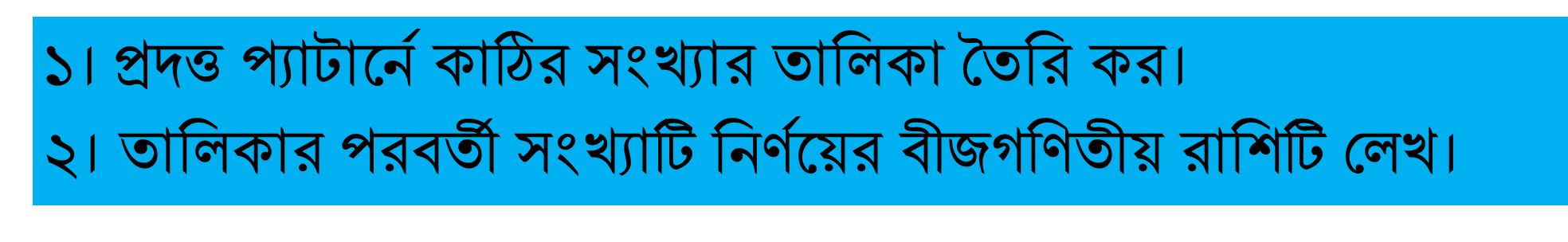 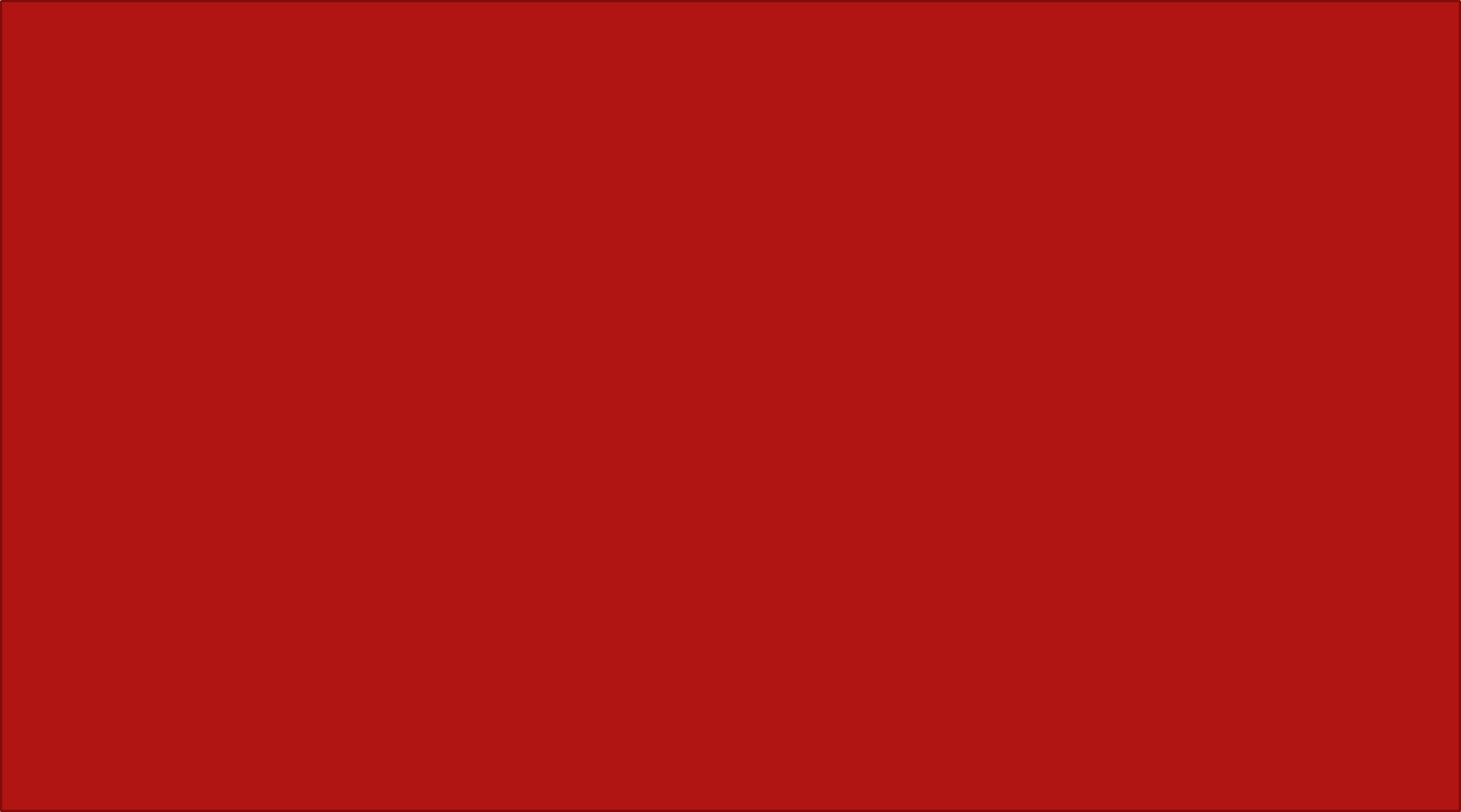 মূল্যায়ন
২৪, ২০, ১৬, ১২,.......................................... তালিকার পরবর্তী সংখ্যা দুইটি নির্ণয় কর।
তালিকাটি লক্ষ্য কর :  ২ , ৪ , ৬ , ৮ , ১০,……. এর বীজগাণিতিক রাশি নির্ণয় করে ৫০ তম পদ নির্ণয় কর।
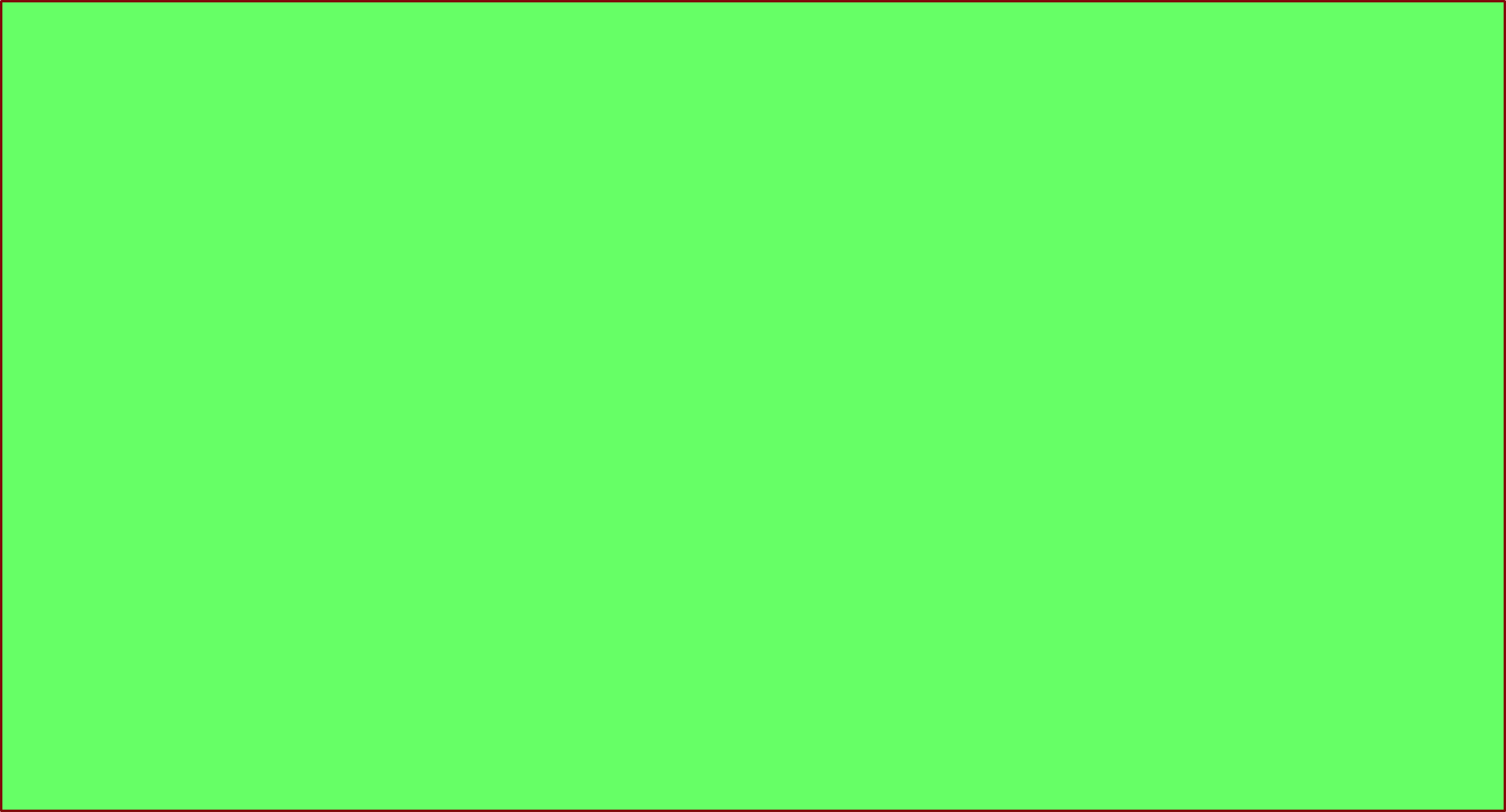 বাড়ির কাজ
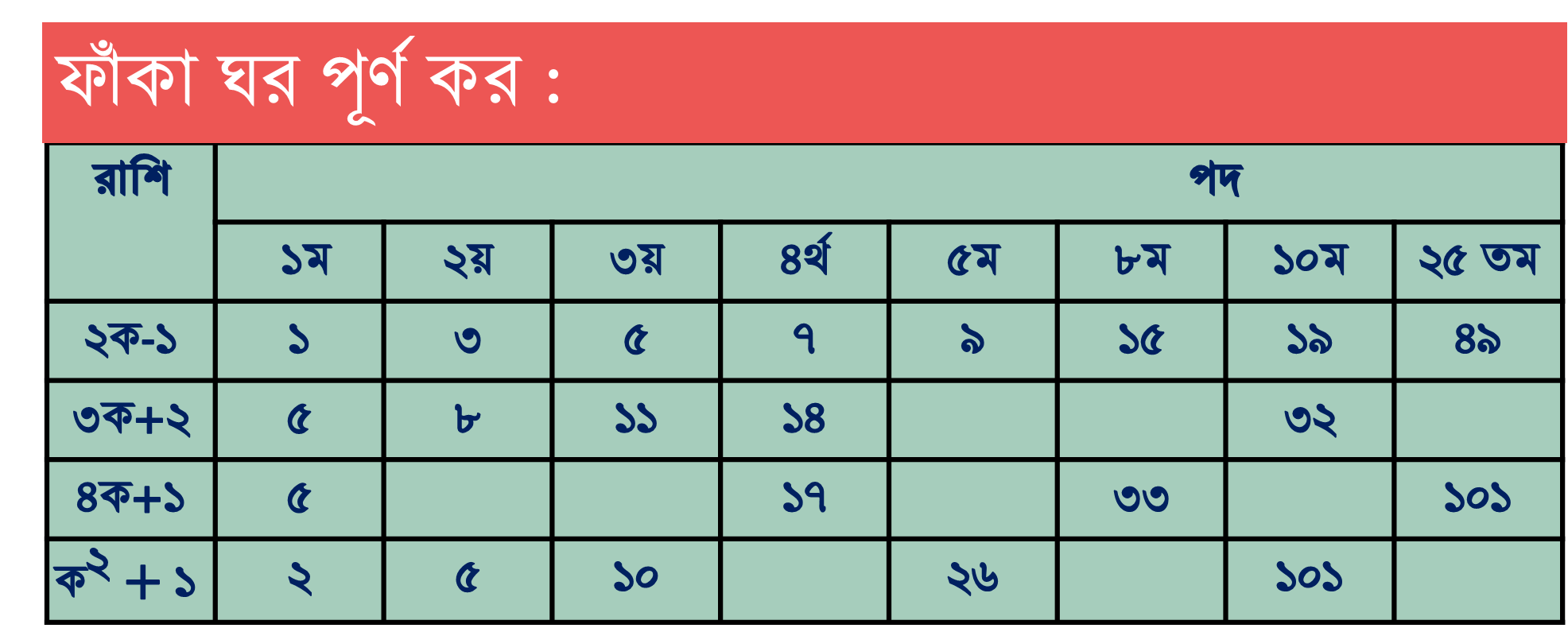 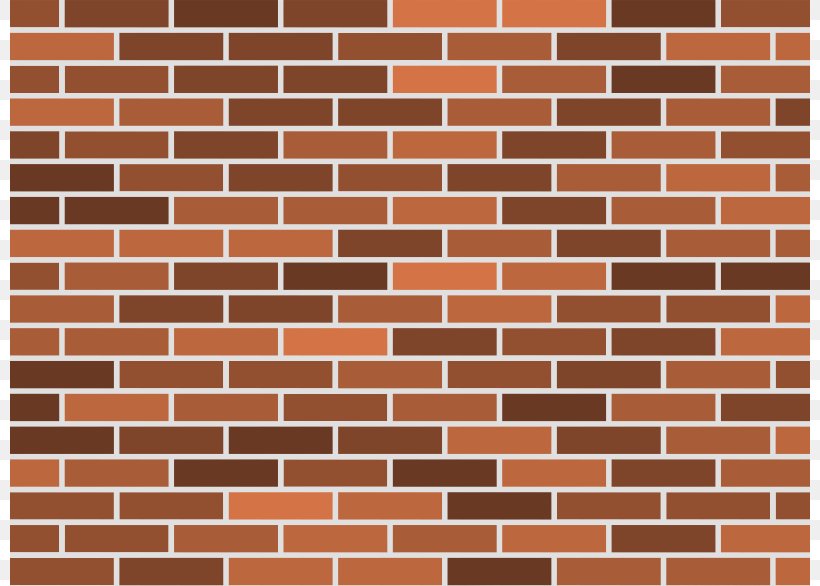 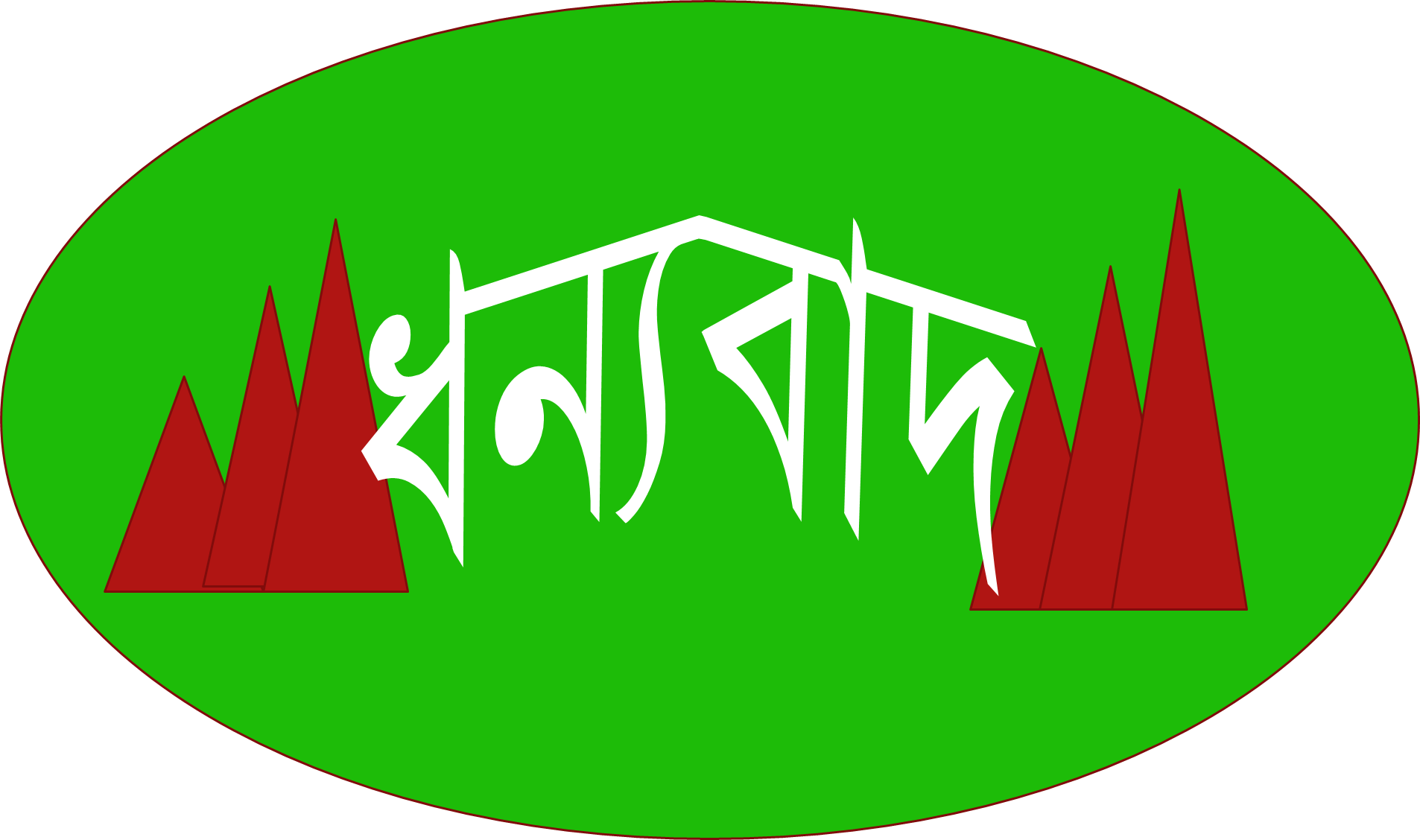